KATECHEZA 43
Temat: 
Uczynki miłosierdzia
znakiem miłości
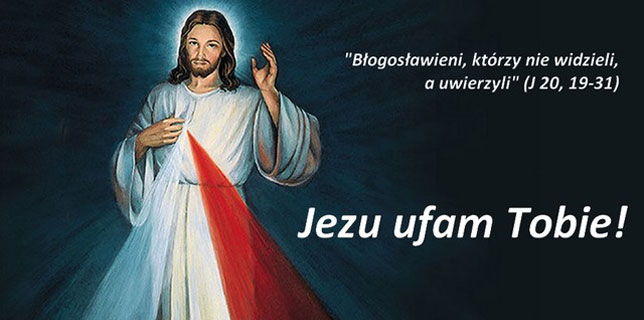 Kto to jest bliźni?
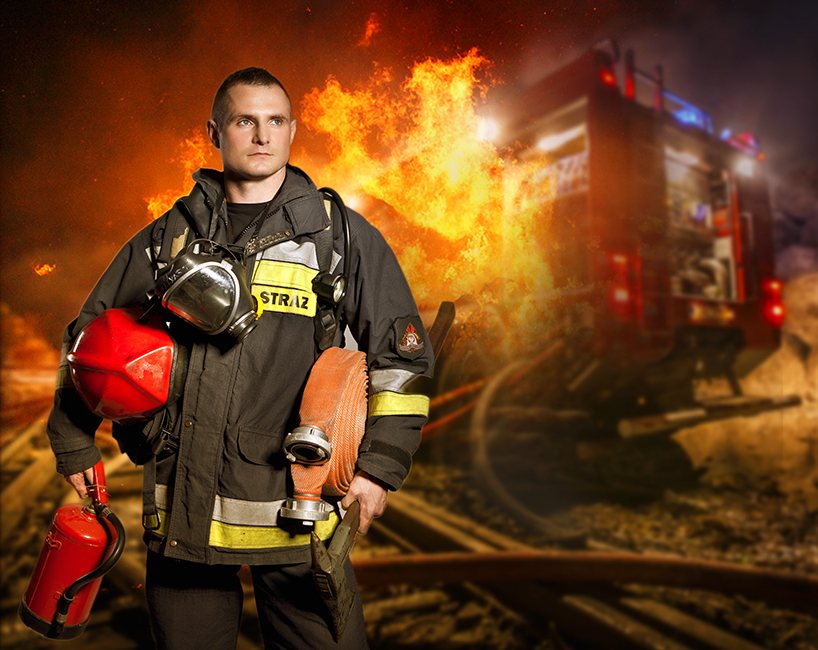 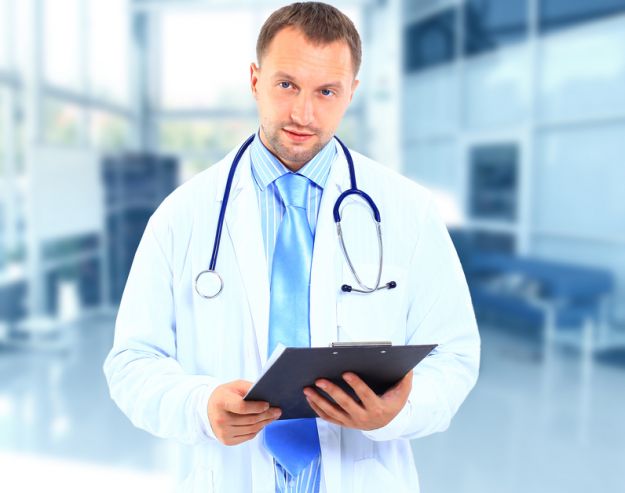 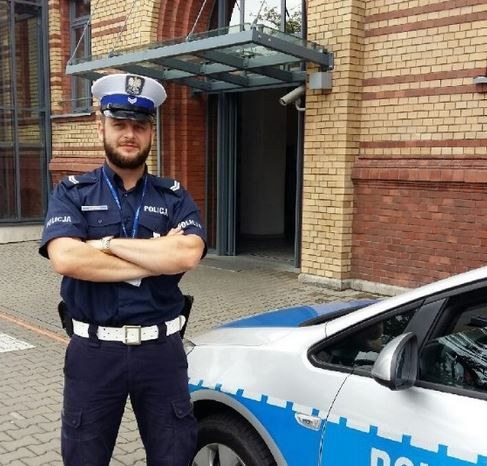 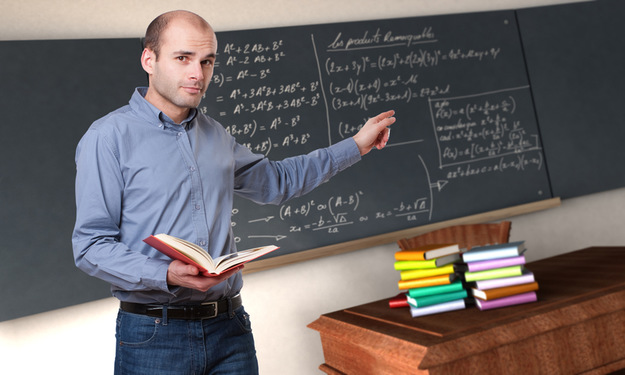 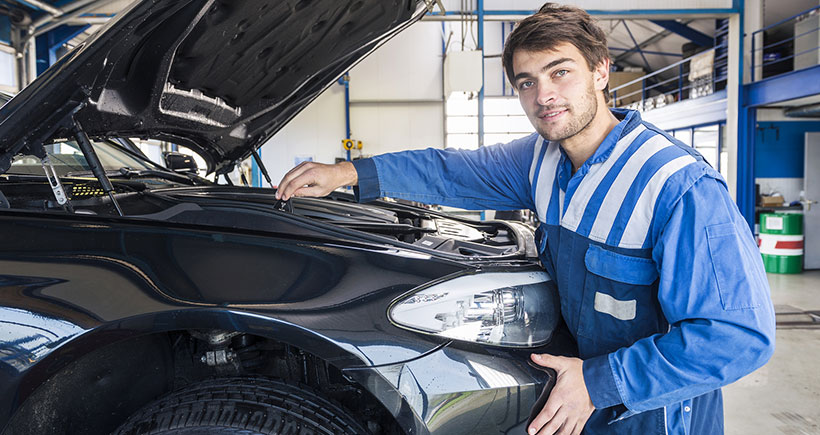 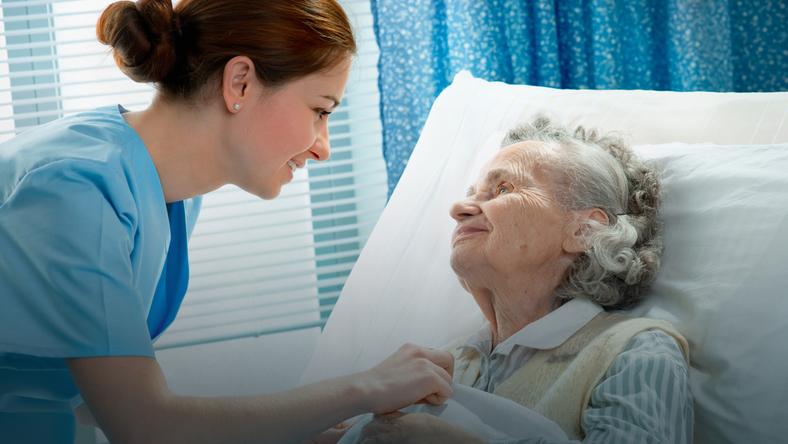 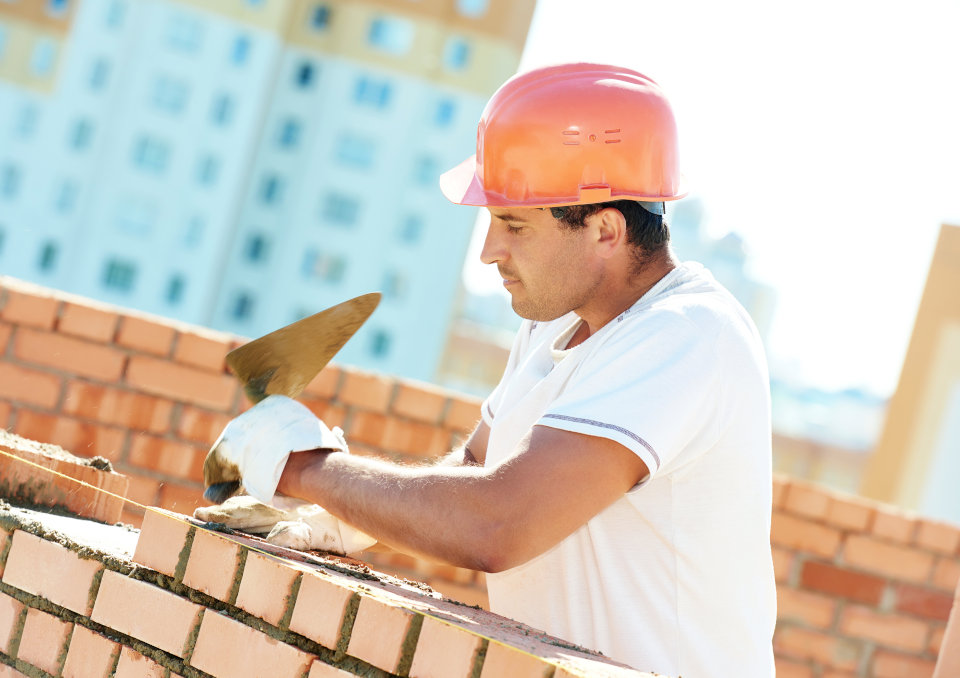 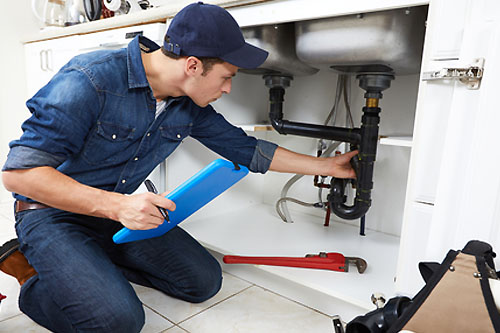 Bliźni to:
Każdy człowiek,
Który pomaga
„Będziesz miłował
Pana Boga swego
całym swym sercem
całą swą duszą
całym umysłem
a bliźniego swego
jak siebie samego”
Przypomnijmy sobie przypowieść o miłosiernym Samarytaninie (Łk 10, 30-37)
„Jezus nawiązując do tego, rzekł: «Pewien człowiek schodził z Jerozolimy do Jerycha i wpadł w ręce zbójców. Ci nie tylko że go obdarli, lecz jeszcze rany mu zadali i zostawiwszy na pół umarłego, odeszli. Przypadkiem przechodził tą drogą pewien kapłan; zobaczył go i minął. Tak samo lewita, gdy przyszedł na to miejsce i zobaczył go, minął. Pewien zaś Samarytanin, będąc w podróży, przechodził również obok niego. Gdy go zobaczył, wzruszył się głęboko: podszedł do niego i opatrzył mu rany, zalewając je oliwą i winem; potem wsadził go na swoje bydlę, zawiózł do gospody i pielęgnował go. Następnego zaś dnia wyjął dwa denary, dał gospodarzowi i rzekł: "Miej o nim staranie, a jeśli co więcej wydasz, ja oddam tobie, gdy będę wracał". Któryż z tych trzech okazał się, według twego zdania, bliźnim tego, który wpadł w ręce zbójców?» On odpowiedział: «Ten, który mu okazał miłosierdzie». Jezus mu rzekł: «Idź, i ty czyń podobnie!»”.
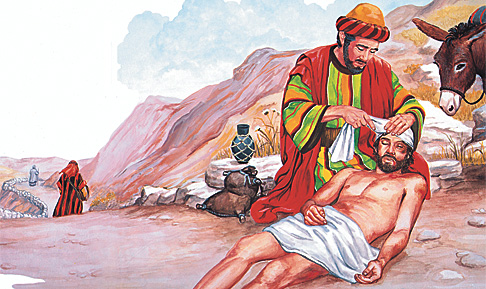 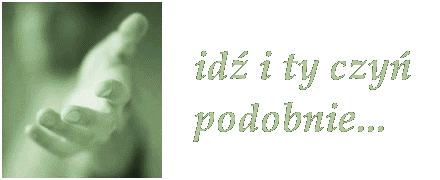 Odpowiedzcie na pytania:
Co to znaczy kochać Pana Boga?
……………………………………………………
Co to znaczy kochać siebie?
…………………………………………………….
Czy znaleźliście się w sytuacji, że ktoś
potrzebował waszej pomocy?
…………………………………………………….
Jak powinniście się zachować, widząc
Człowieka potrzebującego pomocy?
……………………………………………………
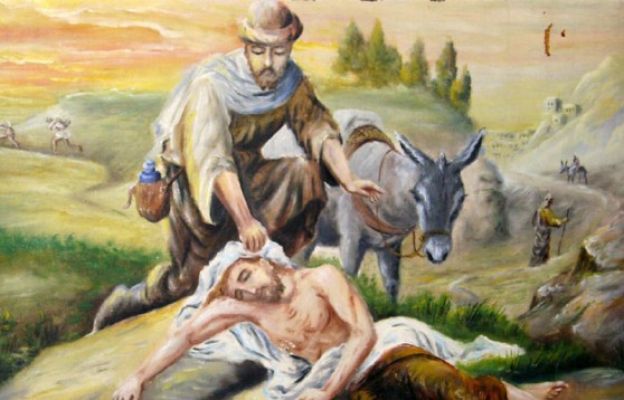 Każdy jest naszym bliźnim
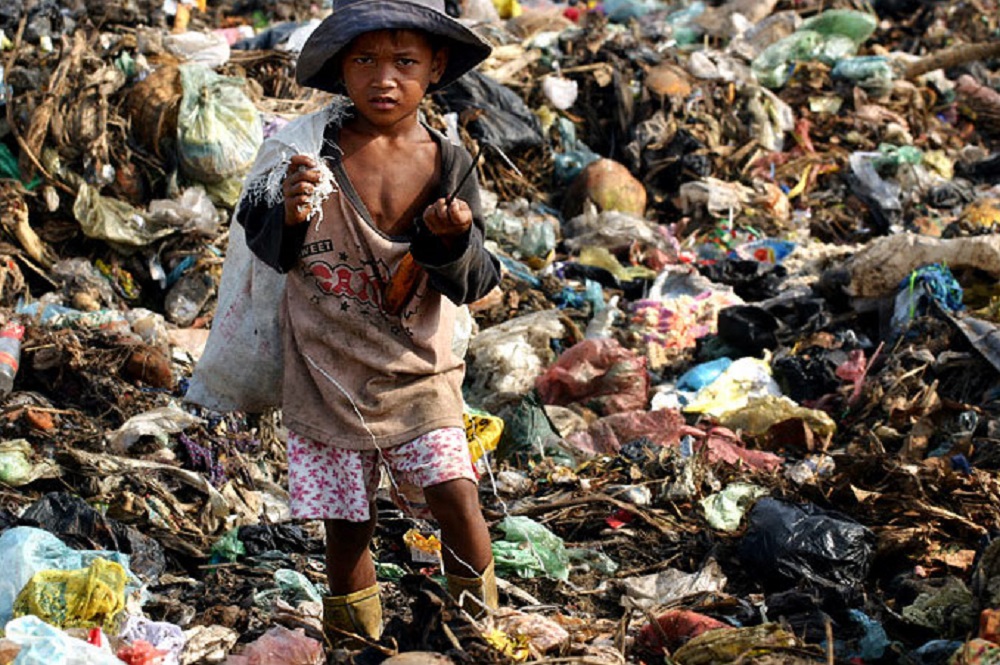 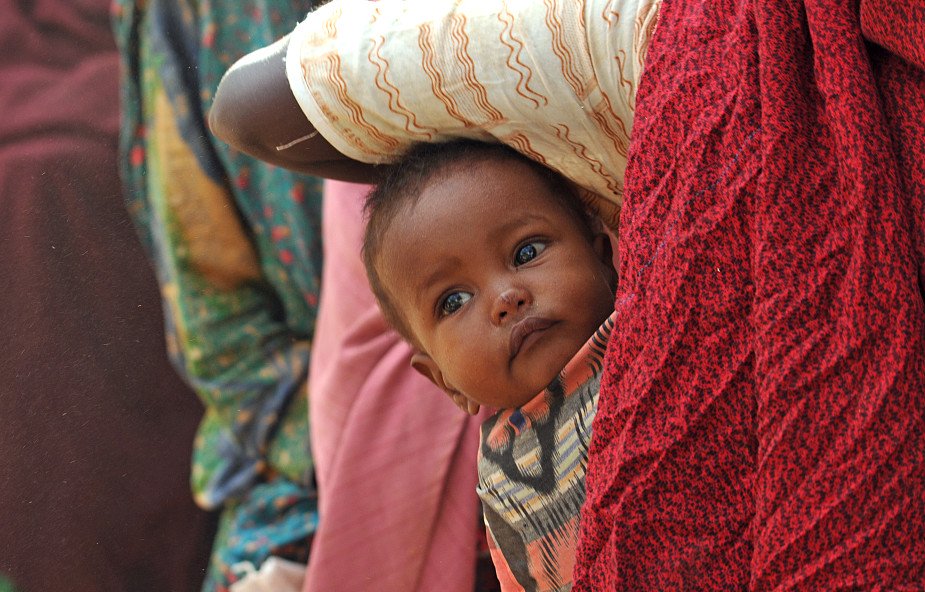 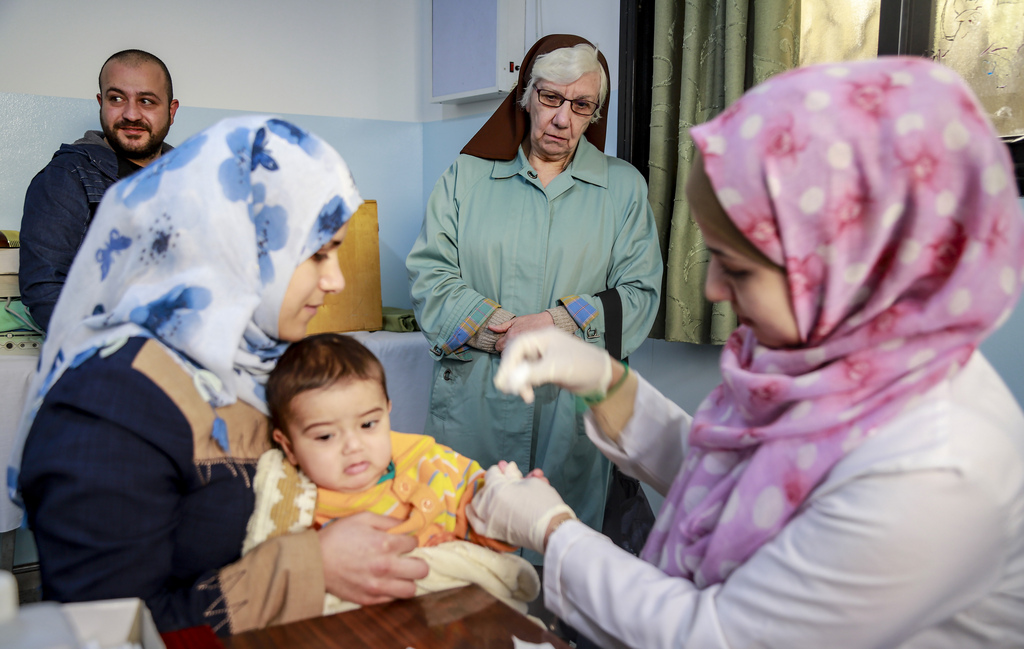 Pomagając bliźnim, wypełniamy
najważniejsze przykazanie,
jakim jest najważniejsze
przykazanie, jakim jest
przykazanie miłości Boga
 bliźniego
Skopiuj poniższy obrazek, przedstawiający przypowieść o miłosiernym Samarytaninie
i pokoloruj go
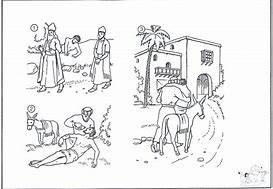 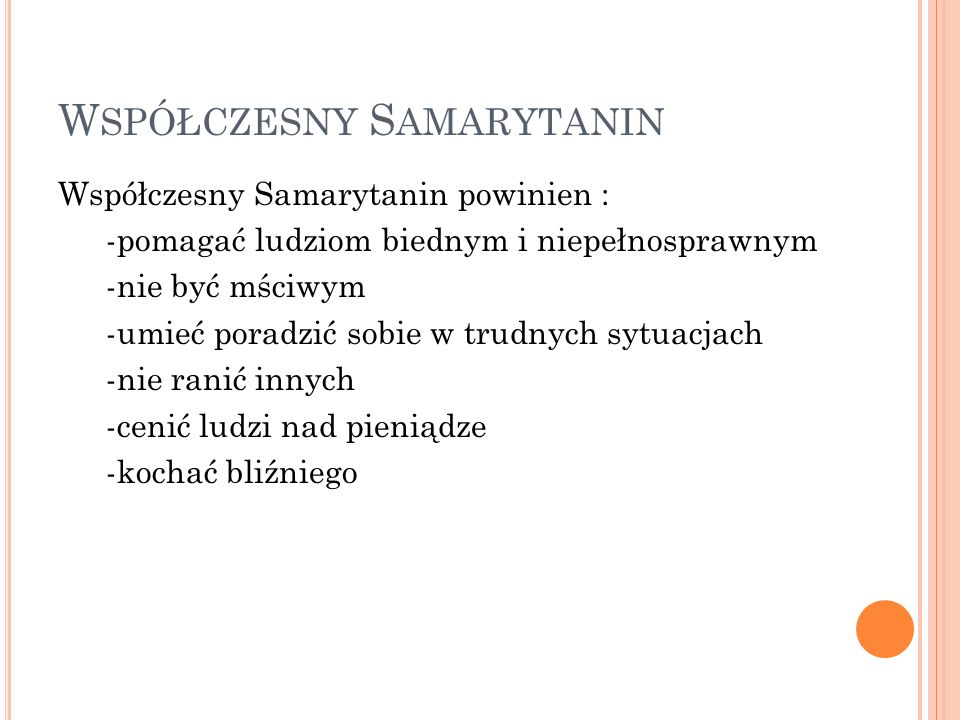 Ćwiczenie w podręczniku:
Pomóż potrzebującym: na naklejce znajdziesz to, czego im potrzeba.
Dopasuj naklejki do obrazki i staraj się czynić podobnie w codziennym życiu.
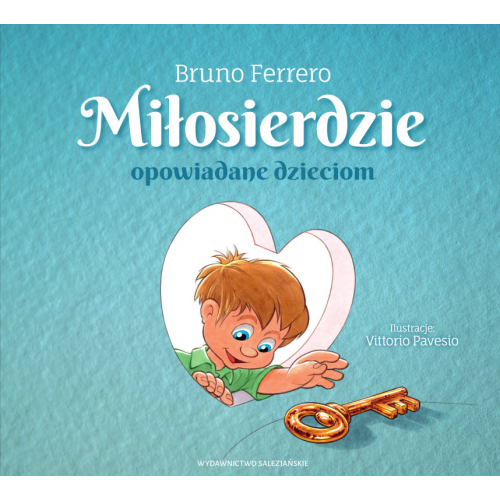